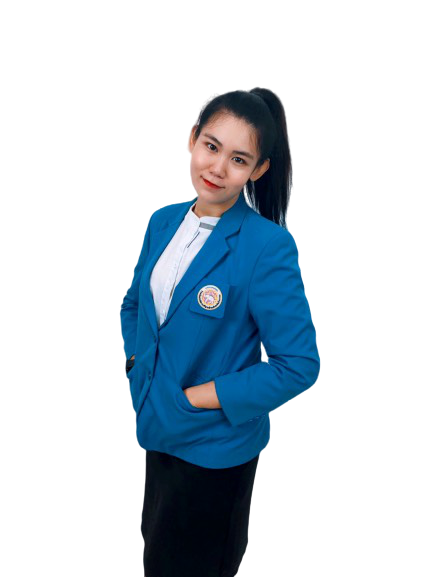 1. ศึกษาหลักสูตรสถานศึกษา และวิเคราะห์โครงสร้างหลักสูตรรายวิชา (เอกสาร)
   () ทำ   		(   ) ไม่ทำ		  (   ) ควรปรับปรุง		
   (    ) อื่น ๆ .................................................
2. จัดทำแผนการสอน Thinking School เป็นปัจจุบันและมีร่องรอยการดำเนินการ 
    ทุกปี ตามรูปแบบขั้นตอนตามสถานศึกษากำหนด (เอกสาร)
   (    ) มี		     (   ) ไม่มี		  (   ) ควรปรับปรุง	
   - รหัสวิชา  จ21201  รายวิชา ภาษาจีนพื้นฐาน 1	
   - รหัสวิชา  จ21207  รายวิชา ภาษาจีนประดิษฐ์ 1 		  
   - รหัสวิชา  จ22201  รายวิชา ภาษาจีนพื้นฐาน 3			
   - รหัสวิชา  จ22203  รายวิชา ภาษาจีนพื้นฐาน 5
   - รหัสวิชา  จ23201  รายวิชา ภาษาจีนพื้นฐาน 6
      (    ) อื่น ๆ  ...................................................
3. มีการวัดและประเมินแบบ PISA อย่างน้อย 20 ครั้ง/ชิ้น /ภาคเรียน (เอกสาร)
   (    ) มี		     (   ) ไม่มี		  (   ) ควรปรับปรุง
4. มีบทเรียน Online ในรายวิชาของตนเอง ไม่น้อยกว่า 20 บทเรียน/ปี (Website)
   (    ) มี		     (   ) ไม่มี		  (   ) ควรปรับปรุง
   (    ) จำนวน ..................20.................. บทเรียน
 5. มีผลการเรียนของรายวิชาที่สอนอยู่ในระดับดี ไม่ต่ำกว่า50%และหรือ(วัดผล รร.)
   (    ) สูงกว่า  (   ) ต่ำกว่า	
   (    ) ค่าเฉลี่ย ...........................................................................................
	ผลสัมฤทธิ์ทางการเรียนของผู้เรียนในรายวิชาที่สอนในภาคเรียนที่ 1   
	 มีผลสัมฤทธิ์ต่ำกว่าเกณฑ์ ( 0, ร, มผ, มส,) คิดเป็นร้อยละ ..........
	 มีผลสัมฤทธิ์ตามเกณฑ์ ( 1, 1.5, 2, 2.5) คิดเป็นร้อยละ……….....
	 มีผลสัมฤทธิ์สูงกว่าเกณฑ์ ( 3, 3.5, 4,) คิดเป็นร้อยละ …………….		
	ผลสัมฤทธิ์ทางการเรียนของผู้เรียนในรายวิชาที่สอนในภาคเรียนที่ 2  
	 มีผลสัมฤทธิ์ต่ำกว่าเกณฑ์ ( 0, ร, มผ, มส,) คิดเป็นร้อยละ ..........
	 มีผลสัมฤทธิ์ตามเกณฑ์ ( 1, 1.5, 2, 2.5) คิดเป็นร้อยละ ........24.00....
	 มีผลสัมฤทธิ์สูงกว่าเกณฑ์ ( 3, 3.5, 4,) คิดเป็นร้อยละ .......76.00.....
  6. มีผลการเรียนในสาระๆ ที่สอนสูงกว่าค่าเฉลี่ยจังหวัด / ภาค / ประเทศ และหรือ
   (วัดผล รร. / สทศ)
   (    ) สูงกว่า  (   ) ต่ำกว่า	
   (    ) ค่าเฉลี่ย ...................................................................................................
   7. มีผลงานดีเด่น / รางวัลของตนเอง นักเรียนระดับประเทศ. (สถ. / สพฐ.)
   (    ) มี		     (   ) ไม่มี	
   (    ) ถ้ามี คือ
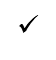 นางสาว ปฏิญญา สุตะวงค์
ตำแหน่ง : ครูพิเศษ
กลุ่มสาระการเรียนรู้ภาษาต่างประเทศ
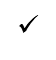 1.ผู้ช่วยหัวหน้าฝ่ายพัสดุสาระการเรียนรู้ภาษาต่างประเทศ
2. คณะกรรมการงานหลักสูตรภาษาจีน
3.คณะกรรมงานบุคคลและประเมินผลการปฏิบัติงานสาระภาษาต่างประเทศ
4.ครูประจำชั้นมัธยมศึกษาปีที่ 2/7
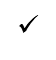 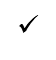 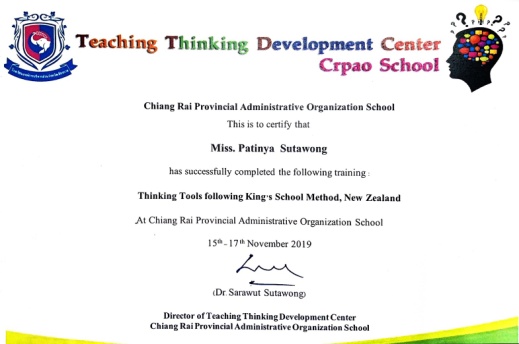 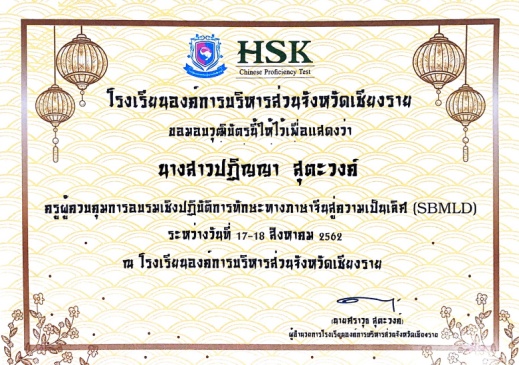 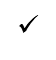 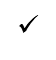 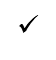 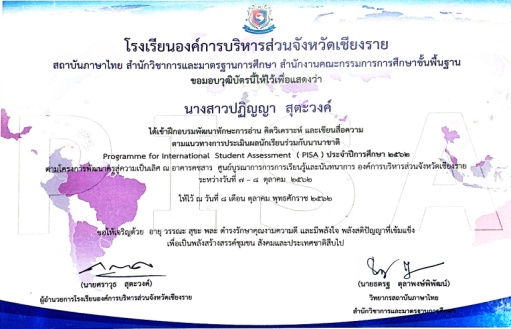 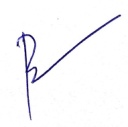 ลงชื่อ
        (นางสาวปฏิญญา  สุตะวงค์ )
    หมายเหตุ : (วันที่ 24/2/2563)